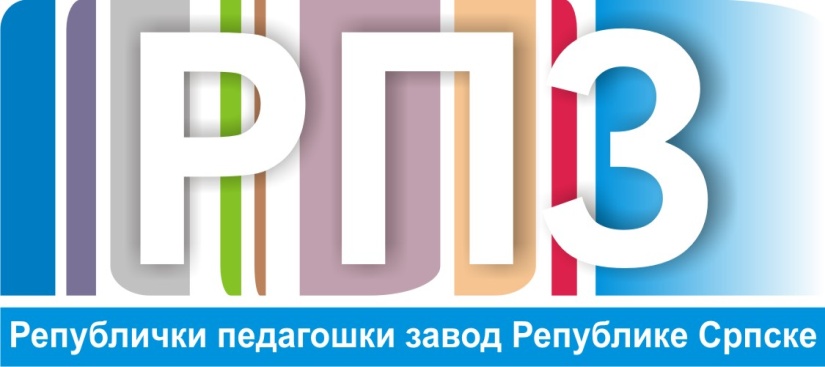 7. разред - Историја
КОСОВСКА БИТКА И КОСОВСКА ЛЕГЕНДА
*Уџбеник стр. 195- 200
КОСОВСКА БИТКА И КОСОВСКА ЛЕГЕНДА
*Битка на Косову
- Кнеза Лазара, Вук Бранковић и војвода Влатко Вуковић
-Султан Мурат, Јакуб и Бајазит
-Косово поље 15(28) јуни 1389. године
Мурат
Кнез Лазар
Османски султан  1359–1389.
Фреска из цркве манастира  Раванице
КНЕЖЕВА ВЕЧЕРА
Адам Стефановић, Кнежева вечера
ПЛАН КОСОВСКЕ БИТКЕ
БОЈ НА КОСОВУ
Бој на Косову, Адам Стефановић, 1870, уље на платну
Влатко Вуковић
Милош Обилић
Kао војвода спомиње се први пут 1378.
Милош Обилић, фреска у манастиру  Хиландар израђена између  1804. и 1810. у припрати коју је изградио кнез Лазар
Вук Бранковић
Бајазит
Вук  Бранковић
               1348-1397
Четврти османски султан, Бајазит I
КОСOВСКА БИТКА И КОСОВСКА ЛЕГЕНДА
*Косовска легенда
-Њено језгро историјски догађај
-Измишљени ликови браћа Југовићи, Милан Топлица, Иван Косанчић
-Вук Бранковић неправедо оптужен за издајника
КОСОВКА ДЈЕВОЈКА
Уранила Косовка девојка,Уранила рано у недељу,У недељу прије јарка сунца;Засукала бијеле рукаве,Засукала до белих лаката;На плећима носи хлеба бела,У рукама два кондира златна,У једноме хлађане водице,У другоме руменога вина;Она иде на Косово равно,Па се шеће по разбоју млада,По разбоју честитога кнеза....
Урош Предић, сликар
КОСОВСКА БИТКА И КОСОВСКА ЛЕГЕНДА
*Задаци:
-Заокружи историјске личности на страни 200 
-Одговори на питања на страни 199 од 3. до 7. питања
-За оне које желе више: Направи разлику између историјског и легендарног о Косовском боју